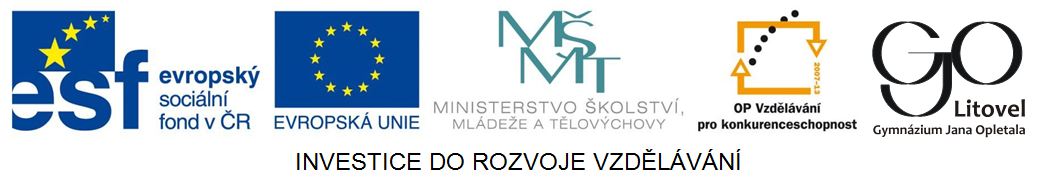 Skloňování přídavných jmen po členu neurčitém
rod ženský
	eine schöne Frau
	einer schönen Frau
	eine schöne Frau

		množné číslo
	alte Bücher
	alten Büchern
	alte Bücher
rod mužský
1. p.	ein schwarzer Wald
3. p.	einem schwarzen Wald
4. p.	einen schwarzen Wald

	rod střední
1. p. 	ein kleines Kind
3. p.	einem kleinen Kind
4. p.	ein kleines Kind
v množném čísle se neurčitý člen nepoužívá
 ve 3. p. mn. č. podstatné jméno přibírá koncovku –n

stejným způsobem se přídavná jména skloňují
    v jednotném čísle po zájmenech přivlastňovacích a po kein, wenig, viel
	např.  mein alter Wagen, unser neues Auto, 
	kein guter Freund, viel frisches Obst, wenig weißer Farbe

stejným způsobem se přídavná jména v množném čísle skloňují po určitých číslovkách a neurčitých zájmenech andere, wenige, viele, mehrere, einige
	např. zwei beste Freunde, wenige kranke Kinder
I. Cvičení - doplň člen neurčitý a koncovky přídavných jmen:
Was passt zu deiner Mütze?
(blau) Schal; (schwarz) Stiefel; (grau) Kostüm; (braun) Hose; (farbig) T-shirt
Was ziehst du an?
(bunt) Bluse; (blau) Jeansrock; (kariert) Sweatshirt; (modische )Schuhe
Wie kommt sie?
in (warm) Jacke; in (hoch) Stiefel; in (dunkel) Hut; 
in (teuer) Handschuhe; (rot) Tuch
Was kaufst du?
(schick) Kleid; (weiẞ) Pullover; (bequem) Schuhe; (extravagant) Top; (sportlich) Tasche
II. Cvičení - doplň člen neurčitý a koncovky přídavných jmen:
Was kostet ein- elegant- Anzug? Heute ziehe ich ein- dunkel- Pullover an. Ich habe ein- neue- Modezeitschrift gekauft.Meine Lieblingsklamotten sind hellblau- Jeans und ein- einfarbig- T-shirt. Er geht in ein- weiẞ- Hemd, ein- bunt- Krawatte, ein- schwarz- Anzug und schick- Halbschuhen zum Ball. Zum Joggen hat er immer ein- alt- Trainingsanzug und abgetragen- Sportschuhe an. Gefällt dir ein- kariert- Rock besser als ein- einfarbig-? Im Sommer trägt sie meistens ein- bunt- Sommerkleid, leicht- Sandalen und ein- hell- Sommerhut. Wegen meiner Figur kann ich nicht ein-  modern- Hüfthose tragen.
III. Cvičení - přelož:
1. s tvým novým fotoaparátem	2. ke dvěma přísným učitelům 
3. bez její červené kabelky		4. málo moderních obchodů
5. u vašeho  milého dědečka		6. pro jeho malé dítě
7. málo dobrého humoru		8. s mnoha starými lidmi
9. z žádného velkého města		10. pro některé slabé žáky
11. bez mého  dlouhého slohu	12. na ostatní drahé obrazy
13. pro žádného malého chlapce	14. málo zajímavých knih 
15. mnoho čerstvé zeleniny		16. po dvou volných dnech
17. naproti našemu nízkému domu	18. do žádné špatné školy
19. v mnoha prázdných kinech	20. k jejímu barevnému kostýmu
Řešení – I. cvičení:
Was passt zu deiner Mütze?
Ein blauer Schal; schwarze Stiefel; ein graues Kostüm; eine braune Hose; ein farbiges T-shirt
Was ziehst du an?
Eine bunte Bluse; einen blauen Jeansrock; ein kariertes Sweatshirt; modische Schuhe
Wie kommt sie?
In einer warmen Jacke; in hohen Stiefeln; in einem dunklen Hut; in teuren Handschuhen; in einem roten Tuch
Was kaufst du?
Ein schickes Kleid; einen weiẞen Pullover; bequeme Schuhe; ein extravagantes Top; eine sportliche Tasche
Řešení – II. cvičení:
Was kostet ein eleganter Anzug? Heute ziehe ich einen
dunklen Pullover an. Ich habe eine neue Modezeitschrift
gekauft. Meine Lieblingsklamotten sind hellblaue Jeans und
ein einfarbiges T-shirt. Er geht in einem weiẞen Hemd, einer
bunten Krawatte, einem schwarzen Anzug und schicken
Halbschuhen zum Ball.
Zum Joggen hat er immer einen alten Trainingsanzug
und abgetragene Sportschuhe an. Gefällt dir ein karierter
Rock besser als ein einfarbiger? Im Sommer trägt sie
meistens ein buntes Sommerkleid, leichte Sandalen
und einen hellen Sommerhut. Wegen meiner Figur kann ich
nicht eine  moderne Hüfthose tragen.
Řešení – III. cvičení:
1. mit deiner neuen Kamera	2. zu zwei strengen Lehrern
3. ohne ihre rote Tasche		4. wenige moderne Geschäfte
5. bei eurem lieben Opa		6. für sein kleines Kind
7. wenig guten Humor		8. mit vielen alten Leuten
9. aus keiner großen Stadt		10. für einige schwache 						      Schüler
11. ohne meinen langen Aufsatz	12. auf andere teuere Bilder
13. für keinen kleinen Jungen	14. wenige interessante 						       Bücher
15. viel frisches Gemüse		16. nach zwei freien Tagen
17. gegenüber unserem 		18. in keine schlechte niedrigen Haus 		    	       Schule
19. in vielen leeren Kinos		20. zu ihrem farbigen Kostüm
Zdroje

BAUMBACH, R., VÁCLAVKOVÁ, G. Mluvnice němčiny. 1. vydání. FIN PUBLISHING Olomouc, 1997. ISBN 80-86002-13-6.

DUSILOVÁ, D., EBEL, M., GOEDERT, R., KOLOCOVÁ, V., VACHALOVSKÁ, L. Nová cvičebnice německé gramatiky. Nakladatelství POLYGLOT, Praha. Třetí vydání, dotisk 2002. ISBN 80-86-195-10-4.

HELBIG, G., BUSCHA, J. Deutsche Grammatik. Ein Handbuchbuch für den Ausländerunterricht. 15., durchgesehene Auflage 1993. Langenscheidt Verlag. Germany. ISBN 3-324-00118-8.

MOTTA, G., CVIKOWSKA, B., VOMÁČKOVÁ, O., ČERNÝ, T. Direkt 2 neu. Němčina pro střední školy. Učebnice a pracovní sešit. Nové přepracované vydání: Tomáš Černý,  Klett nakladatelství s. r. o., Praha 2012. ISBN 978-80-7397-101-4.